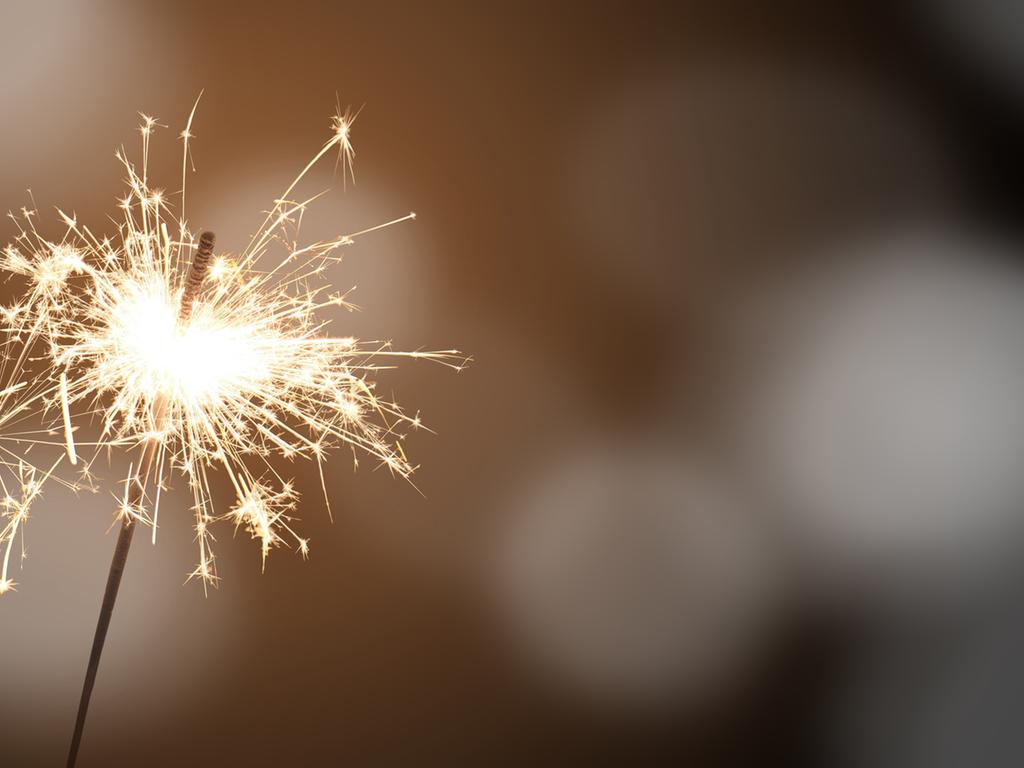 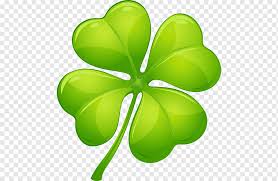 Happy
NEW
Year!
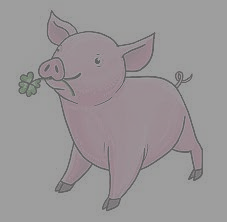 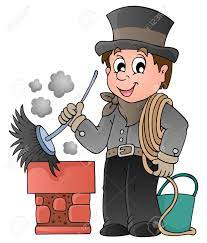 2022
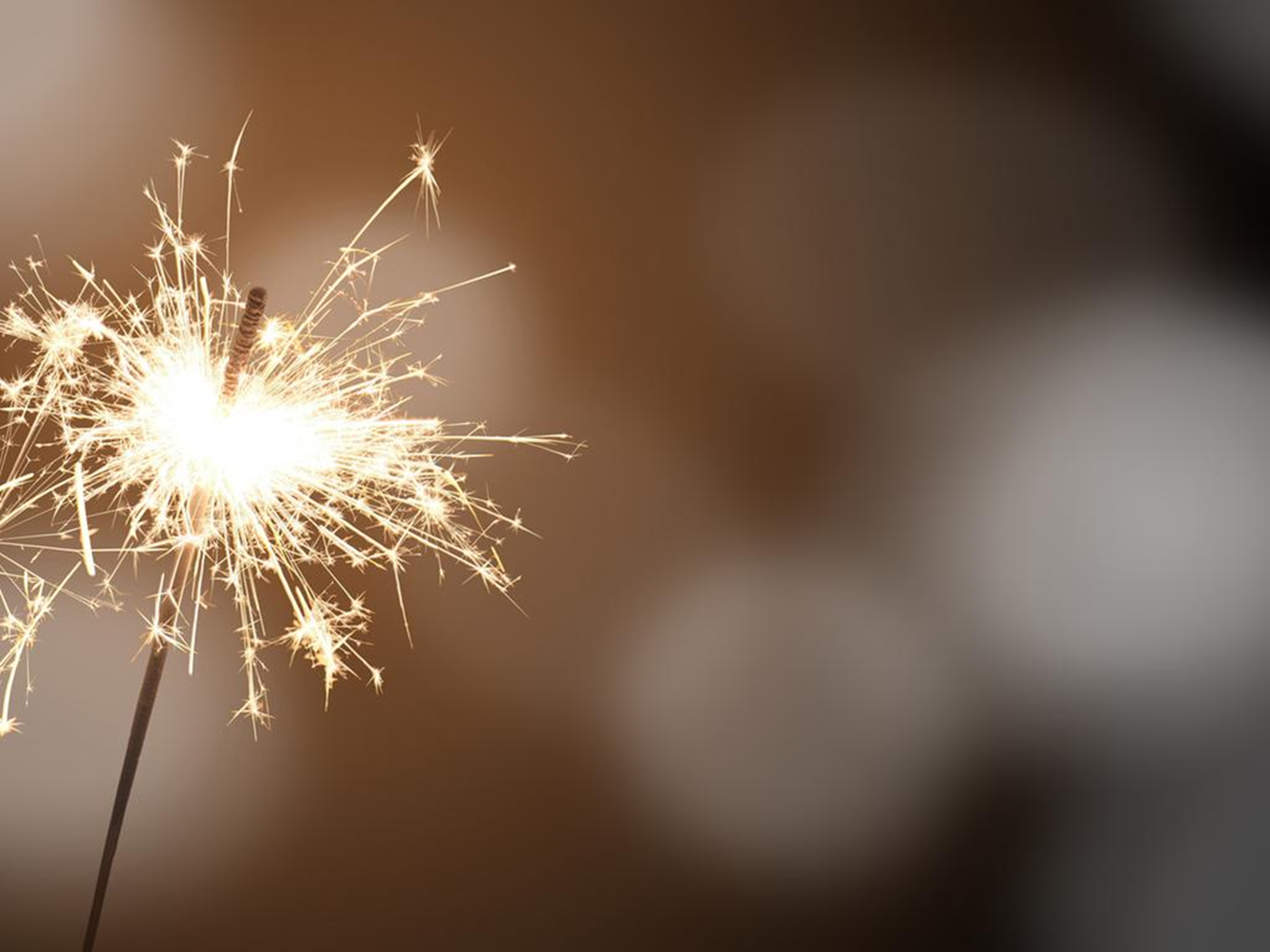 On New Year´s Eve I celebrate with my dad in Munich. My plans for 2022 are that I want to focus more
on school and sport.
I wish you all the best for the new year 2022!